ЖИВОТНЫЕ ДОМА  Составила старший воспитательЯркина Светлана Александровна
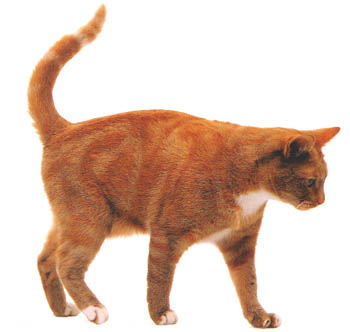 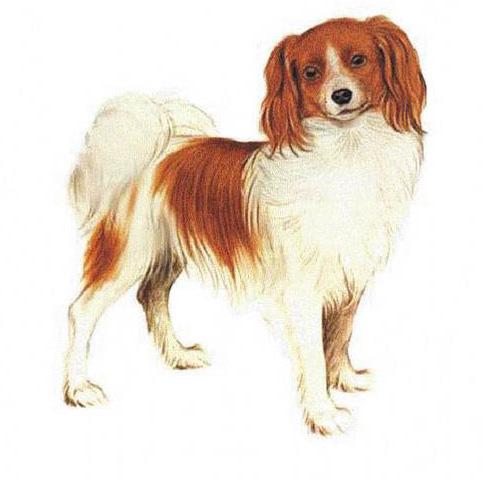 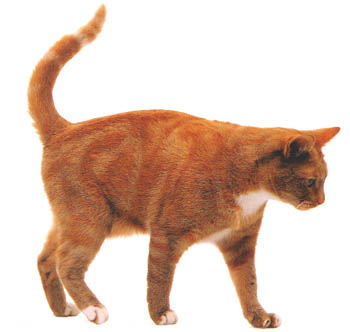 КОШКА
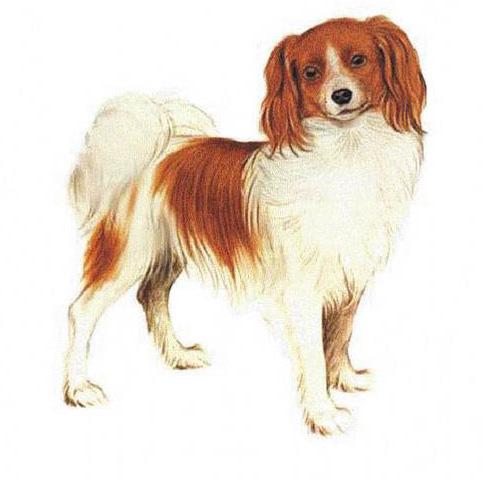 СОБАКА
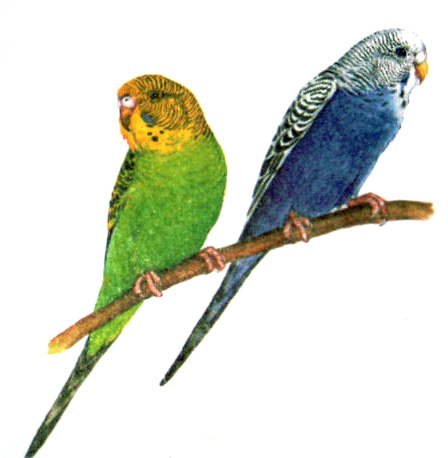 ВОЛНИСТЫЕ ПОПУГАЙЧИКИ
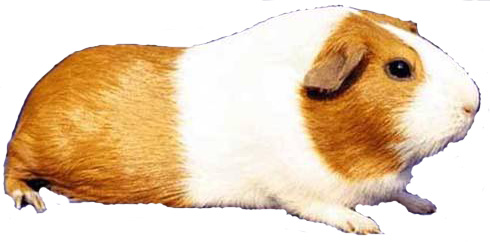 МОРСКАЯ СВИНКА
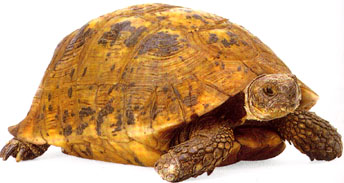 ЧЕРЕПАХА
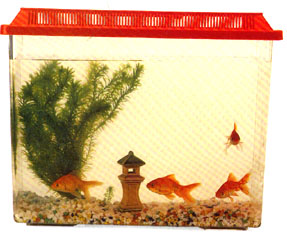 АКВАРИУМНЫЕ РЫБКИ
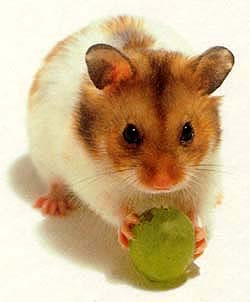 ХОМЯЧОК